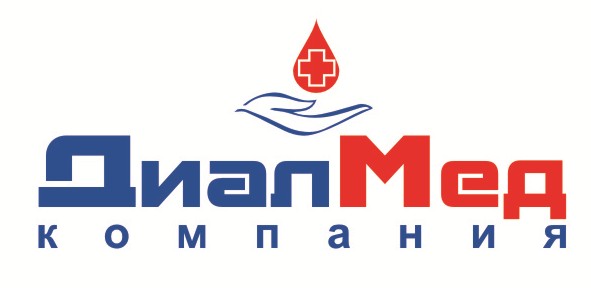 В нашем деле
 нет мелочей!
Важную роль в работе любого лечебного учреждения играют качественные одноразовые расходные материалы и медицинские изделия. Именно поэтому в нашем деле нет мелочей!
XXI век, а Вы все еще используете марлю, которую складываете вручную и стерилизуете в биксах?

	Цените время!
История
Медицинская компания «ДиалМед» была создана в Казани в 2007 году и стала первой российской компанией, которая прошла регистрацию в Министерстве Здравоохранения России и приступила к серийному производству изделий  медицинского назначения однократного применения для гемодиализных центров и отделений гемодиализа.
ПРОИЗВОДСТВО
На сегодняшний день наша компания производит более 100 наименований одноразовых изделий  медицинского назначения для:
 гемодиализа
 плазмафереза
 хирургии
 диагностических осмотров
 и прочих хирургических манипуляций и процедур
Расходные материалы для обслуживания процедуры гемодиализа, которые предлагает наша компания, соответствуют всем санитарно-гигиеническим нормам и новейшим разработкам в данной сфере. 
	Комплекты для диализа позволяют комплексно подойти к этой непростой процедуре, облегчив, тем самым, труд персонала.
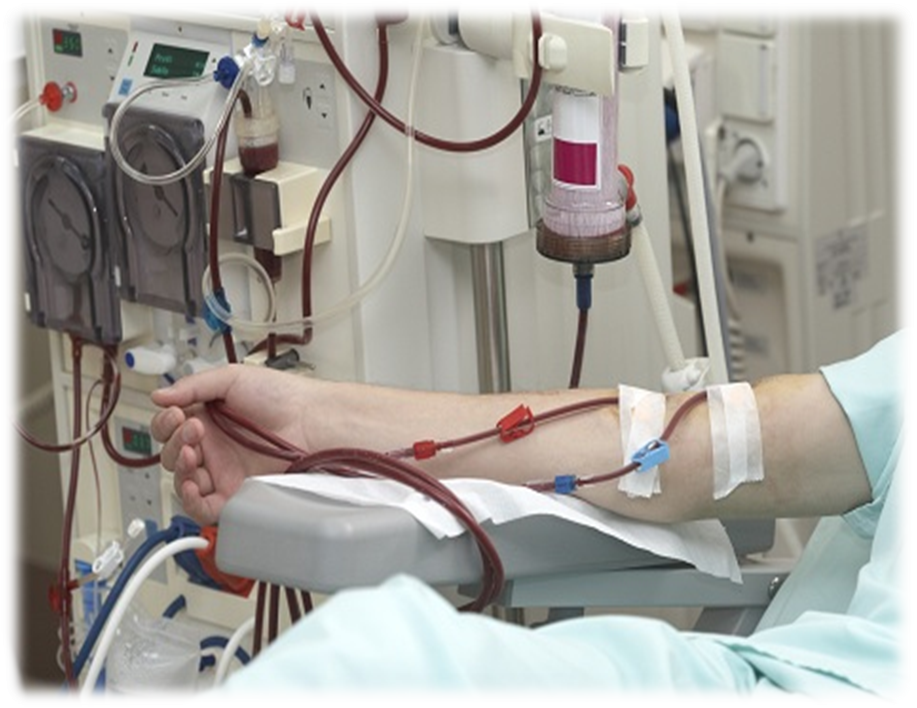 С нашими комплектами медицинский персонал будет иметь возможность сфокусировать свое внимание именно на пациенте, а не на технической стороне процесса. 
Они также предоставляют возможность обслуживать процедуру гемодиализа как в самом начале процедуры (при подключении пациента к аппарату), так и при завершении процедуры (при отключении аппарата). 
А стерильность и эргономичность являются дополнительными преимуществами всей нашей продукции.
Компания «ДиалМед»предлагает комплекты для плазмафереза, которые необходимы  при процедуре по  удалению части кровяной плазмы с содержащимися в ней вредными веществами из организма человека.
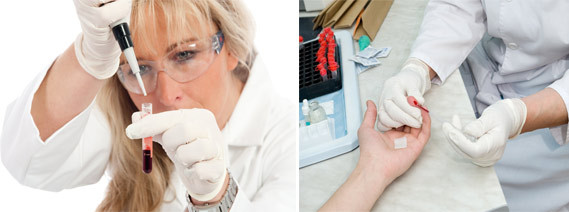 Комплекты расходных материалов одноразовые для хирургии помогут медицинским работникам в проведении осмотров и хирургических операций в области: 
пластической хирургии, 
ожоговой хирургии, 
нейрохирургии, 
оториноларингологии, 
травматологии, 
трансплантологии, 
онкологии, 
гинекологии, 
неврологии, 
урологии,
и других операционных вмешательств.
Стерильные комплекты позволят сэкономить время на проведение операции и быстро оказать медицинскую помощь в поликлиниках, больницах и других медицинских учреждениях.
Стандартные комплекты для хирургии включают:
простыни влагонепроницаемые хирургические большие и малые;
покрытие для хирургического стола;
полотенца для рук;
впитывающие салфетки;
салфетки хирургические влагонепроницаемые;


ватные палочки, пластырь;
круглые и треугольные тампоны;
бинт для фиксации;
фиксирующие полоски;
одноразовые пинцеты, шприцы, шовный материал и другие составляющие (зависит от вида набора).
Ни один офтальмологический кабинет сейчас не может обойтись без одноразовых стерильных комплектов расходных материалов. Это материалы, которые необходимы постоянно и в большом количестве. 
	Одноразовые расходные медицинские материалы позволяют сохранить высокую гигиеничность процедуры в период лечения, а во время офтальмологических операций - снизить риск заражения инфекцией.
Комплекты для офтальмологии, которые предлагает наша компания, это:
комплект стерильный «ДиалМед»     для неотложной помощи в офтальмологии;
комплект для обработки операционного поля офтальмологии;
комплект для офтальмологии №1.
Диагностические комплекты, реализуемые нашей компанией, содержат, как правило:
 впитывающие салфетки,
тупферы,
турунды,
 пинцеты,
тампоны, 
загубники, 
медицинские маски и др.
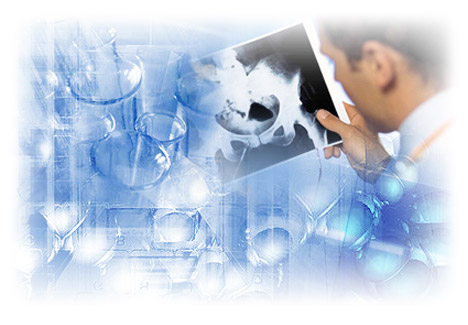 диагностика
По статистическим данным, применение одноразовых комплектов в среднем снижает количество послеоперационных гнойно-септических осложнений на 8–20%.
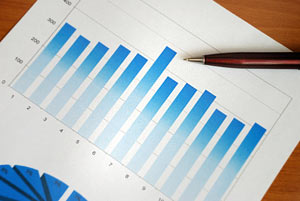 Материалы и упаковка
Наша компания приступила к серийному производству комплектов, упакованных на современных станках. Их укладка вместе с одиночными изделиями осуществляется в лотках-контейнерах с вакуумной запайкой по периметру.
География использования наших комплектов очень широка:
От Калининграда до Южно-Сахалинска,
От Мурманска до Грозного.
Удостоверения и
 сертификаты
Предлагаемая нами продукция имеет всю необходимую сертификацию и соответствует комплекту регистрационной документации и нормам, которые предъявляются к стерильным медицинским комплектам в Российской Федерации.
Спасибо за внимание!
У нас индивидуальный подход к каждому клиенту, ждем вашего звонка!
С уважением, МК "ДиалМед"